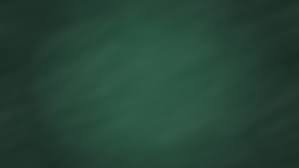 Нижегородский институт путей сообщения –
 Филиал «Приволжского государственного университета путей сообщения»
в г. Нижний Новгород
Электронные лампы устарели?
Разработали: Матевосян Т.К. Аристов А.В.
Руководитель: Акимова Г.Н.
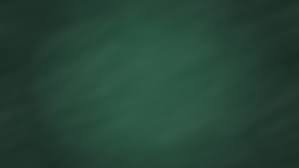 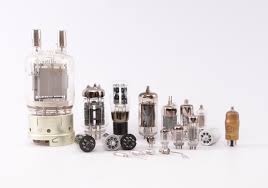 Электровакуумные приборы - электронные лампы и электронно-лучевые трубки - были важным этапом в развитии электроники.
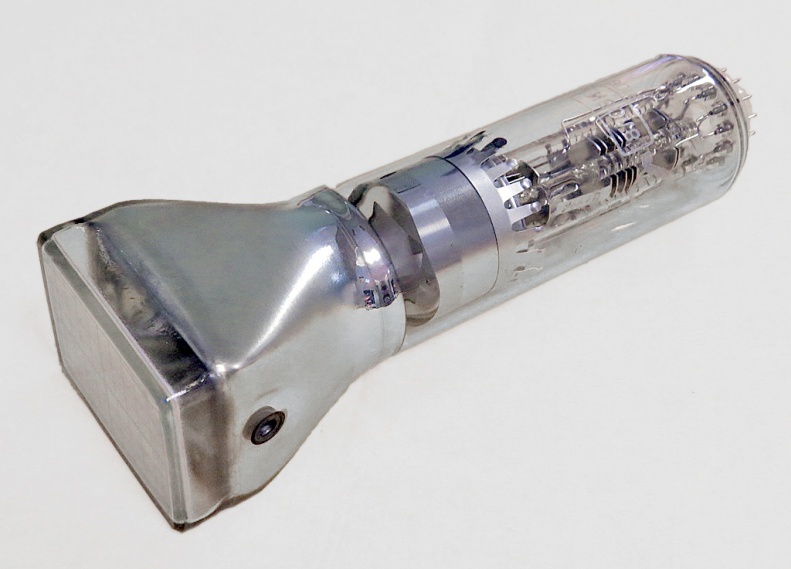 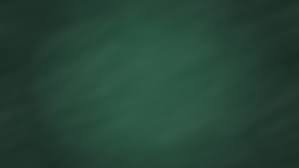 История создания
В 1873 году физик Уильям Гладстон обнаружил, что электрический ток может проходить через вакуум. Это открытие стало основой для дальнейших исследований.
Уильям Гладстон
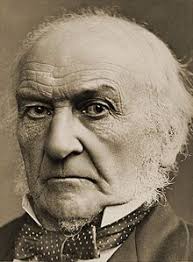 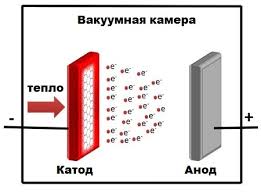 29 декабря 1809 – 19 мая 1898
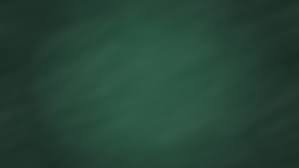 Создание первой вакуумной лампы
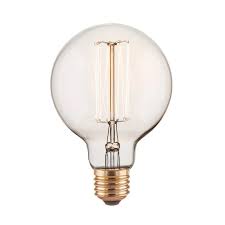 Томас Эдисон
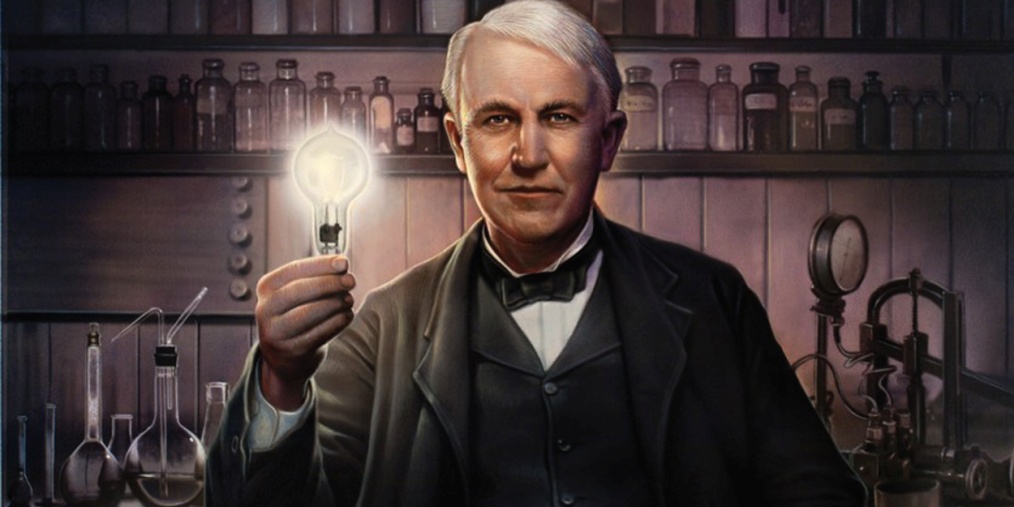 Лампа Эдисона
11 февраля 1847  – 18 октября 1931
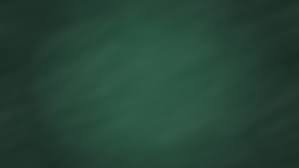 Создание триода
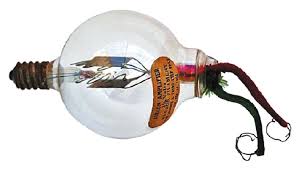 Ли де Форест
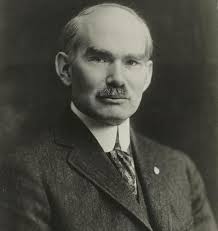 Триод Фореста
26 августа 1873  – 30 июня 1961
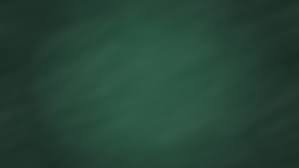 Создание первой вакуумной лампы в России
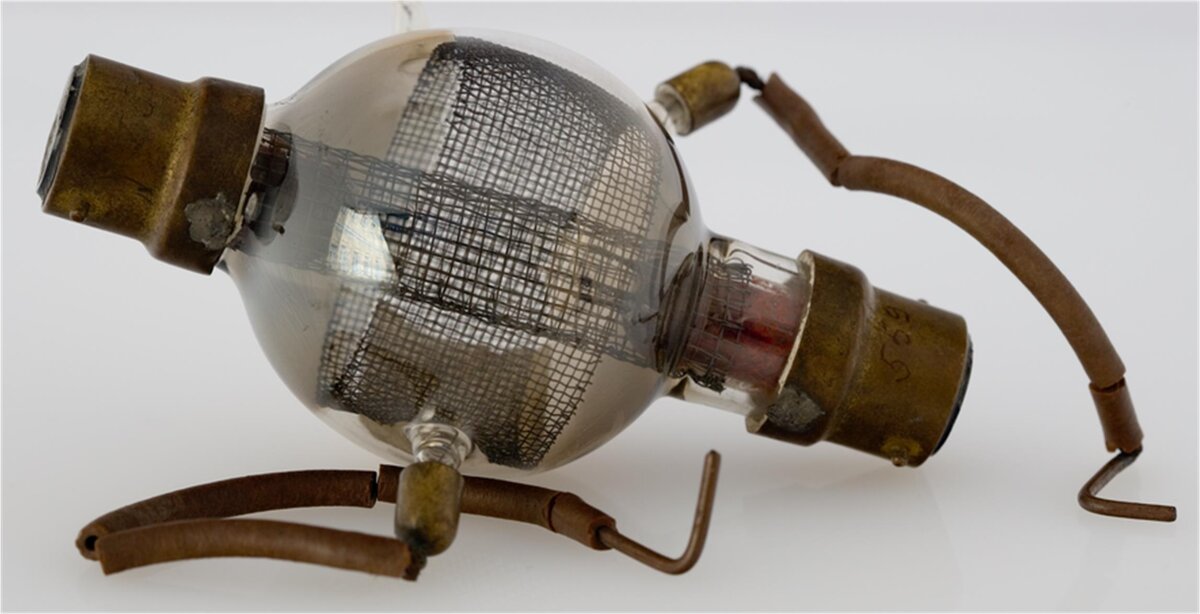 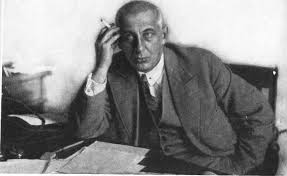 Лампа «Бабушка»
Михаил Александрович Бонч-Бруевич
22 февраля 1888 – 7 марта 1940
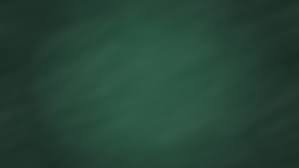 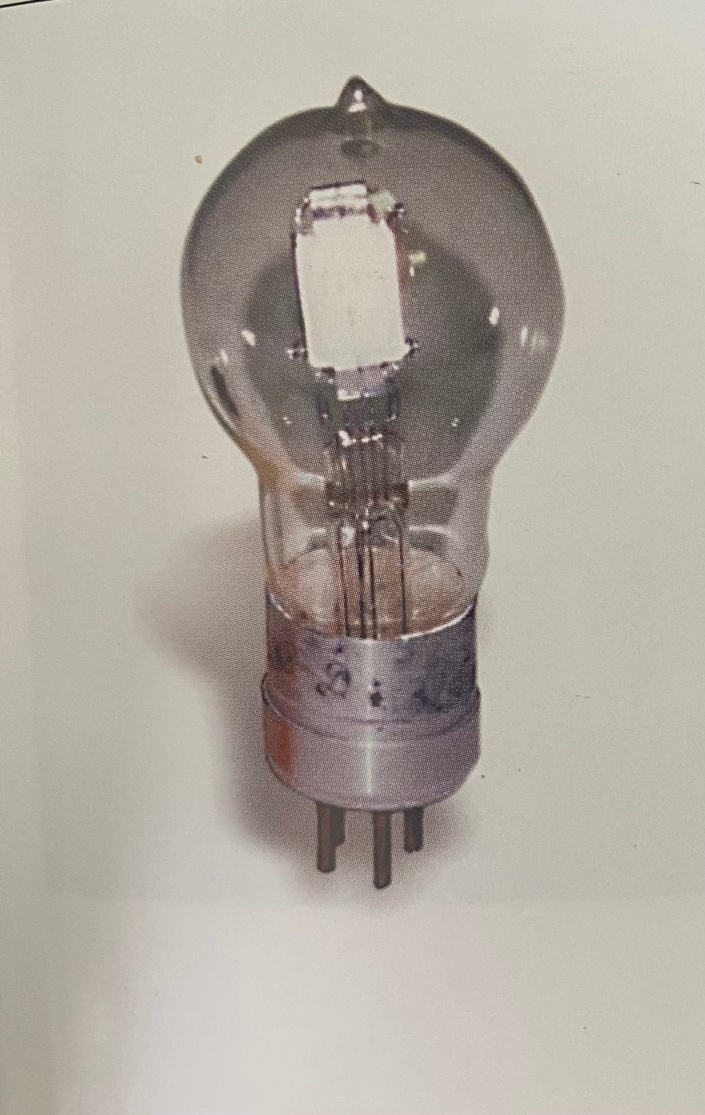 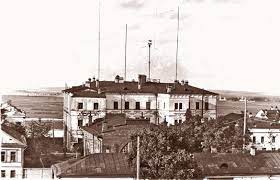 Нижегородская радиолаборатория
ПР-1 (пустотное реле)
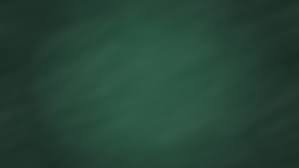 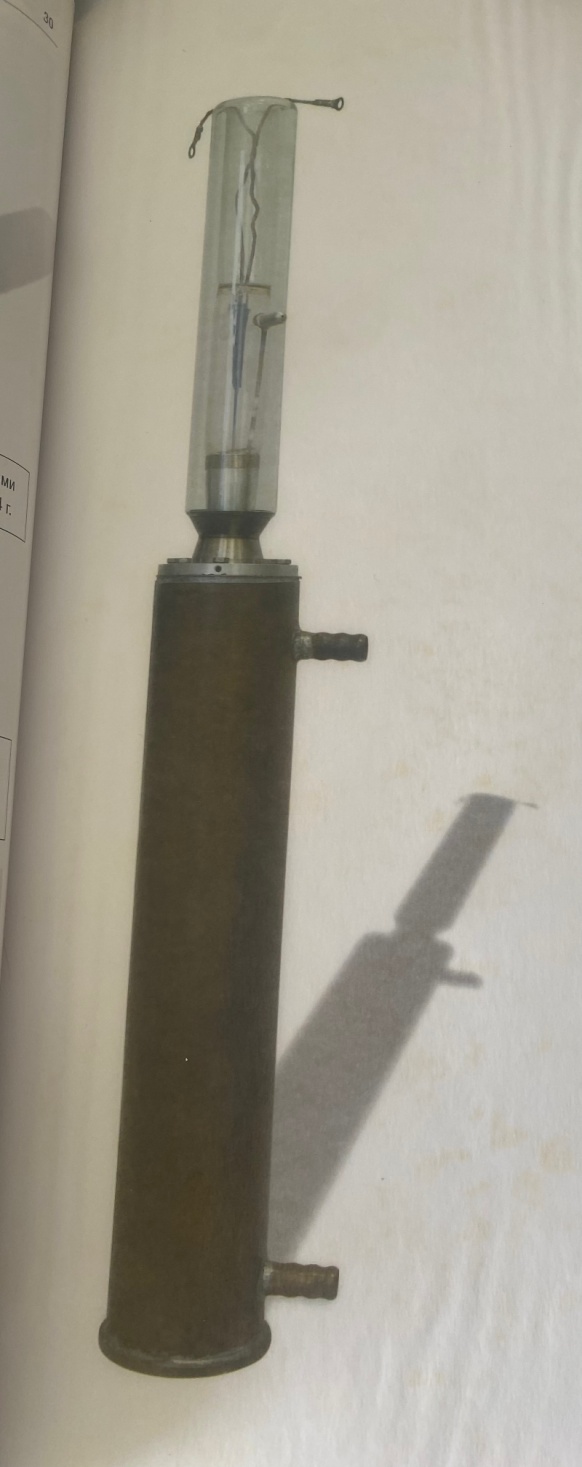 Лампа в 25 кВт была главным экспонатом советского раздела международной Скандинаво-Балтийской выставки в Стокгольме 
в июне 1925 года и вызвала всеобщее восхищение специалистов.
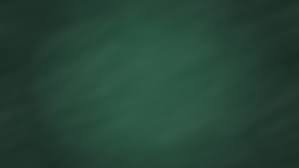 Расцвет электронных ламп
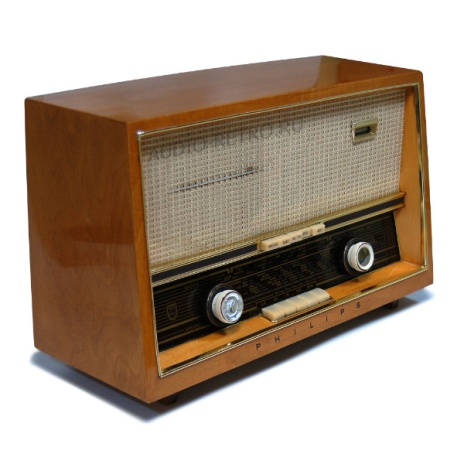 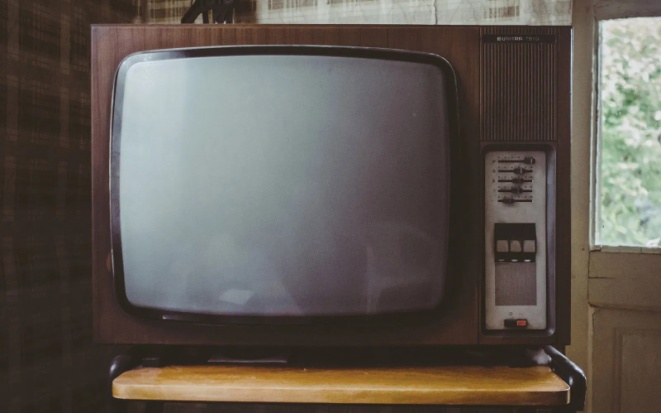 Радиоприёмник
Телевизор
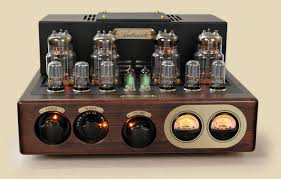 Усилитель
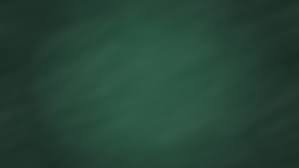 Виды электронных ламп
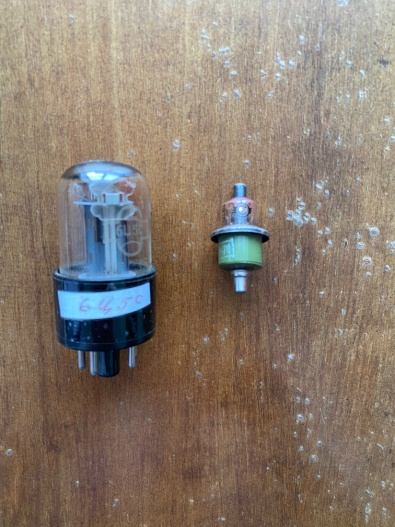 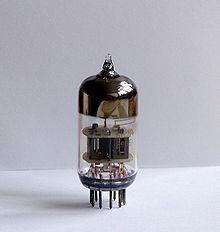 Диоды
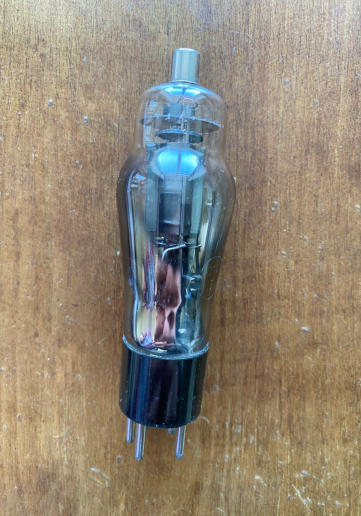 Триод
Пентод
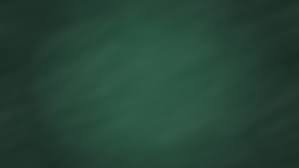 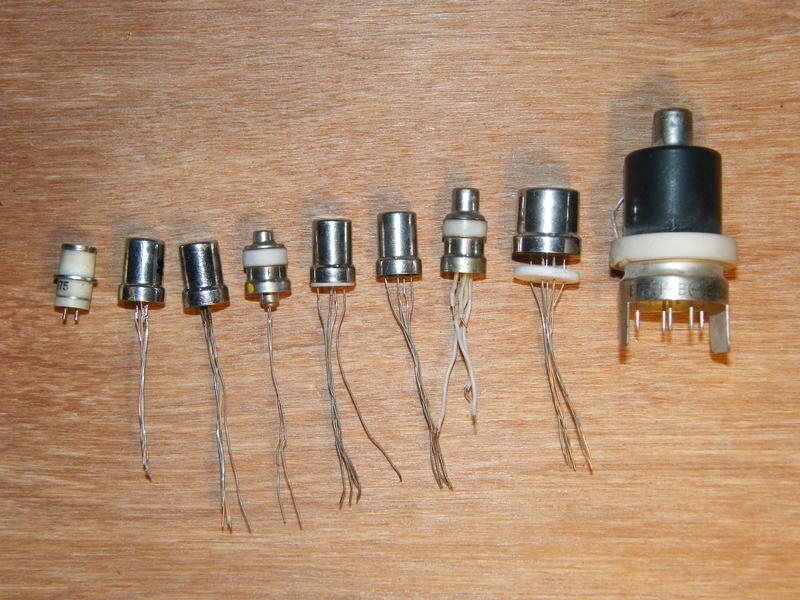 Нувисторы
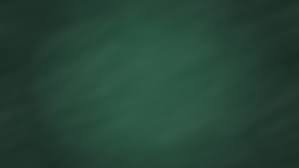 Электронно-лучевые трубки
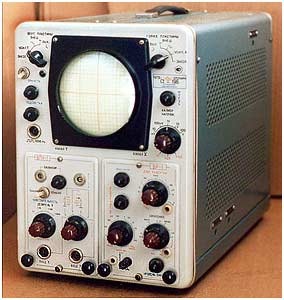 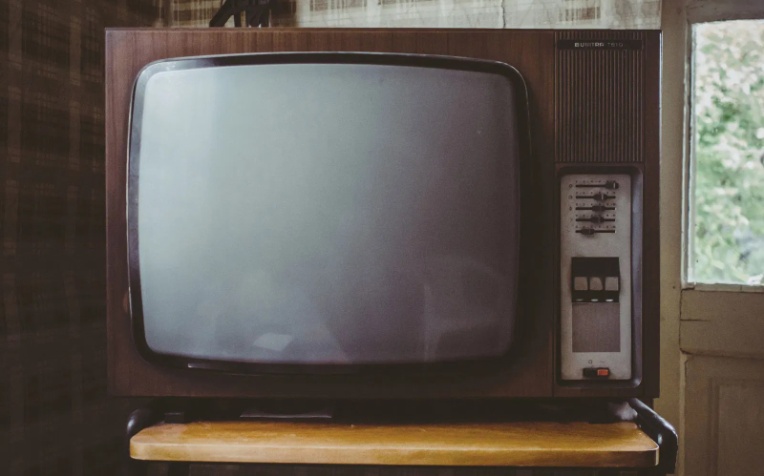 Телевизор
Осциллограф
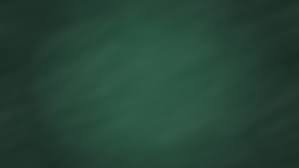 Время электронных ламп прошло? 
Как бы не так!
Они применяются:

В военной структуре
2. В геологии
3. В добыче природных ресурсов
4. В космической отрасли
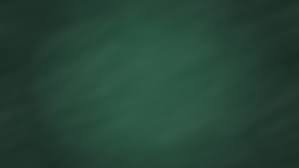 Минусы электронных ламп
Завышенное против полупроводниковых приборов аналогичного применения потребления электрической энергии
Необходимость предварительного прогрева
У многих ламп низкая механическая прочность
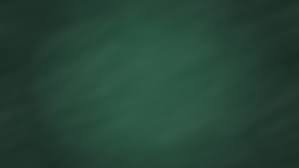 Плюсы электронных ламп
Устойчивы к температурным изменениям
Не изменяют своих параметров под действием меняющегося давления и радиации
Не нуждаются в спецуходе
Простота замены вышедшей из строя радиолампы
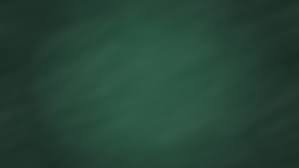 Спасибо за внимание!